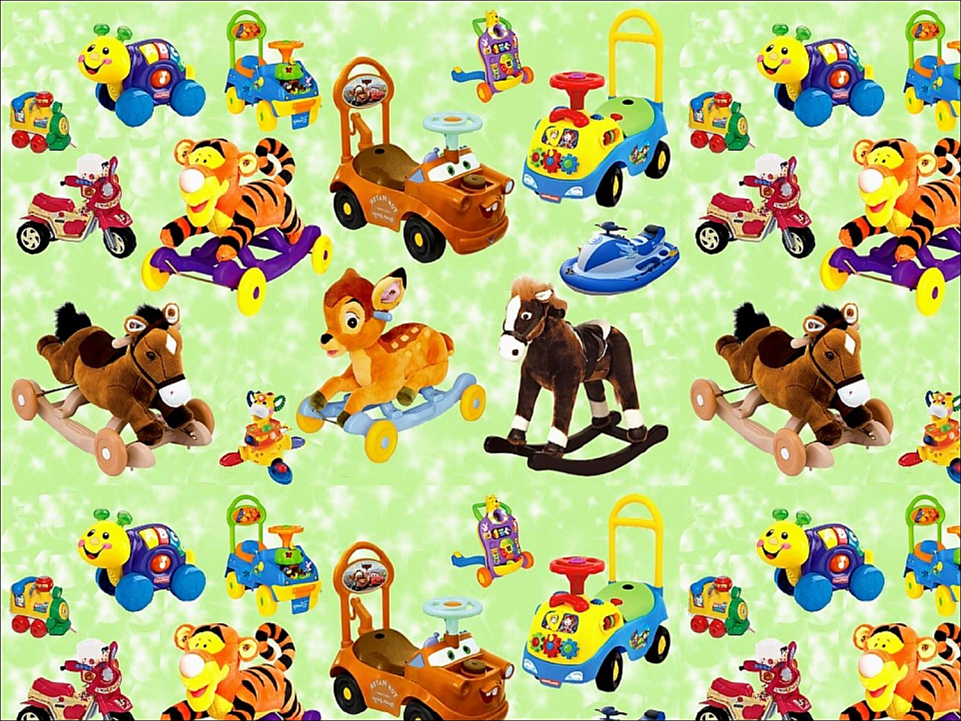 Развивающая  предметно - пространственная среда группы в соответствии с ФГОС ДО
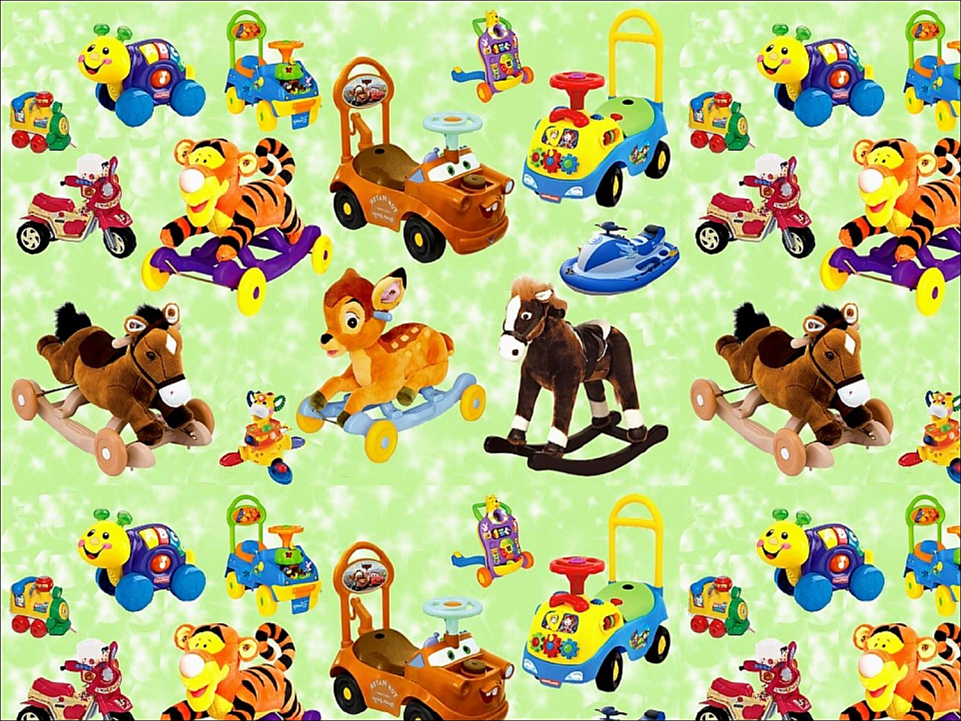 Образовательная среда – совокупность условий, целенаправленно создаваемых в целях обеспечения полноценного образования и развития детей.
Развивающая предметно-пространственная среда – часть образовательной среды, представленная специально организованным пространством (помещениями, участком и т.п.), материалами, оборудованием и инвентарем для развития детей дошкольного возраста в соответствии с особенностями каждого возрастного этапа, охраны и укрепления их здоровья, учёта особенностей и коррекции недостатков их развития
Организация развивающей предметно-пространственной среды в свете требований ФГОС
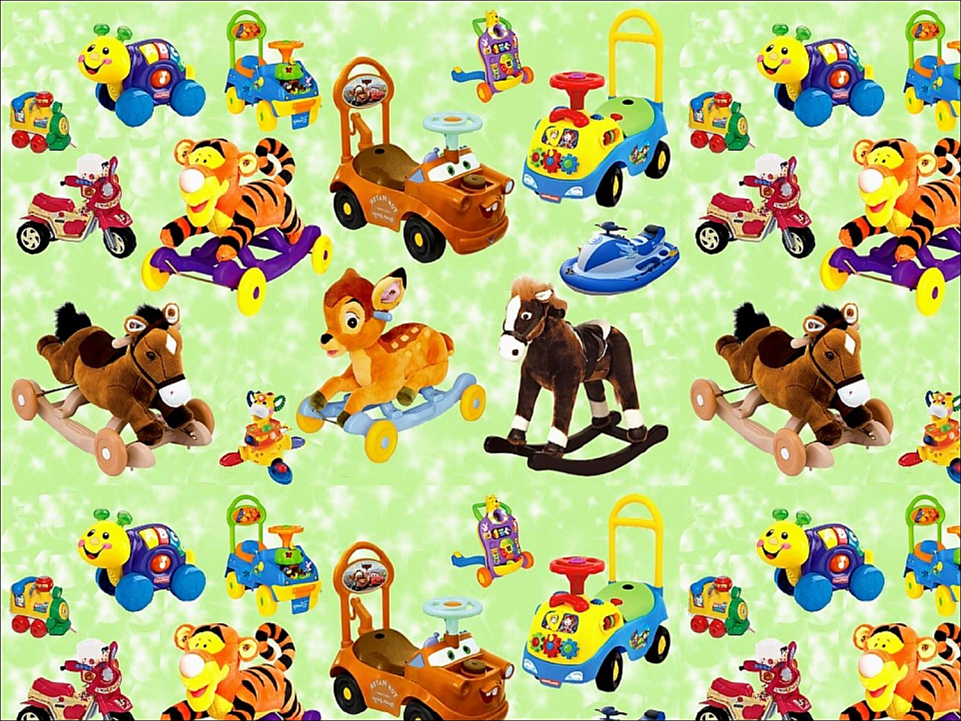 Развивающая предметно-пространственная среда 
должна обеспечивать :
возможность общения и совместной деятельности детей и взрослых
возможность двигательной активности детей
возможности для уединения
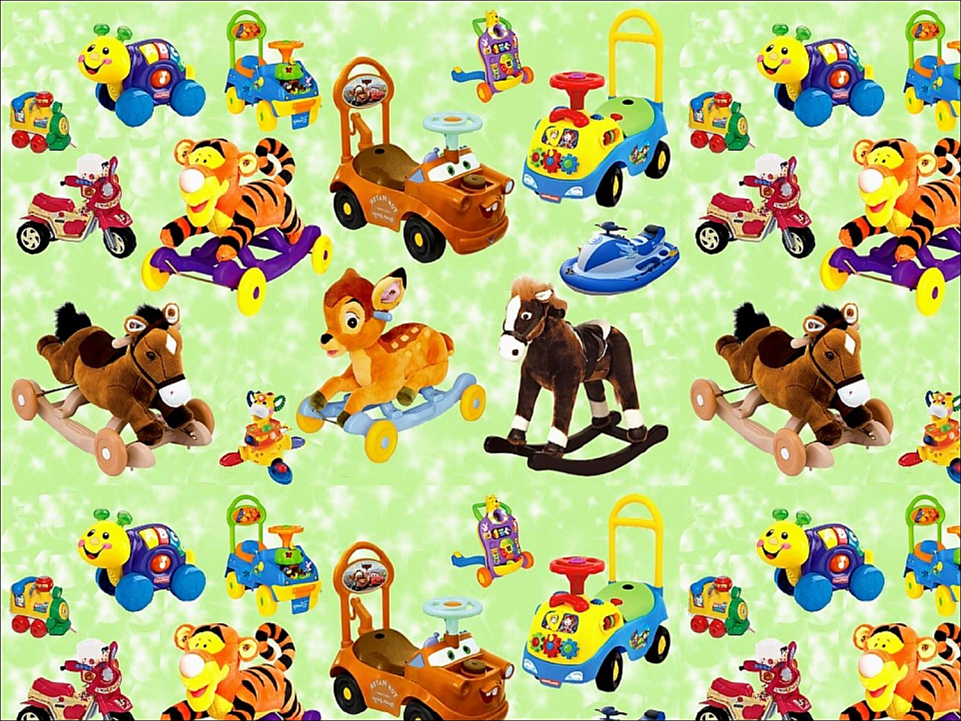 Такое проектирование среды показывает её влияние на развитие ребёнка. Проектирование среды с использованием таких составляющих позволяет представить все особенности жизнедеятельности ребёнка в среде. Успешность влияния развивающей среды на ребёнка обусловлена её активностью в этой среде. Вся организация педагогического процесса предполагает свободу передвижения ребёнка. В среде необходимо выделить следующие зоны для разного вида активности:
рабочая;
активная;
спокойная
Основные составляющие при проектировании 
предметно-развивающей среды в группе
ПРОСТРАНСТВО
ВРЕМЯ
ПРЕДМЕТНОЕ ОКРУЖЕНИЕ
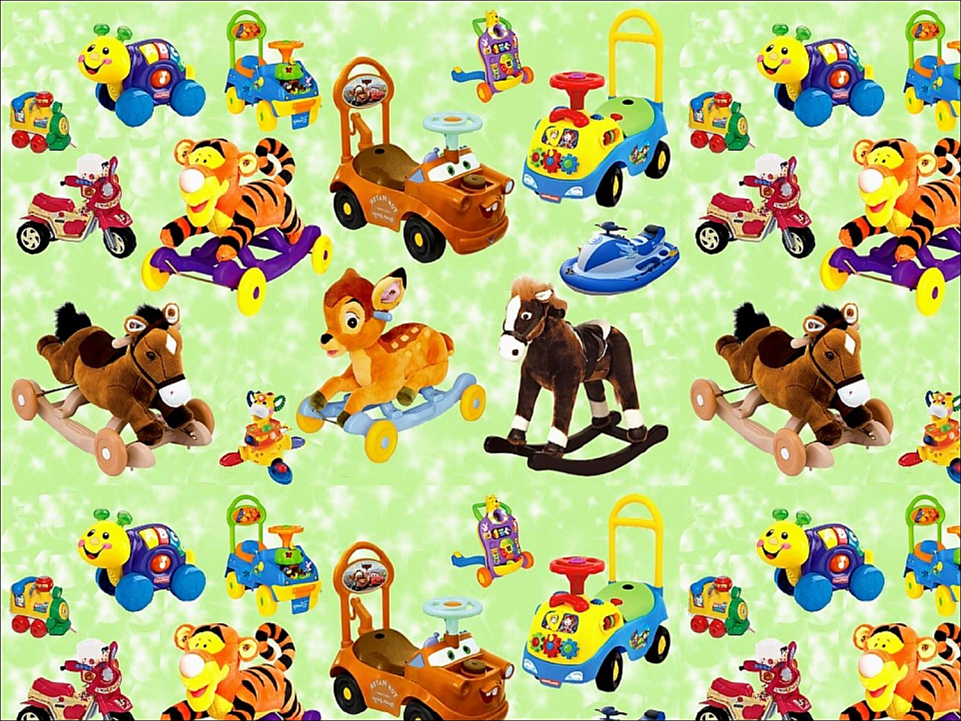 содержательно-насыщенной
Развивающая предметно-пространственная
 среда должна быть:
трансформируемой
полифункциональной
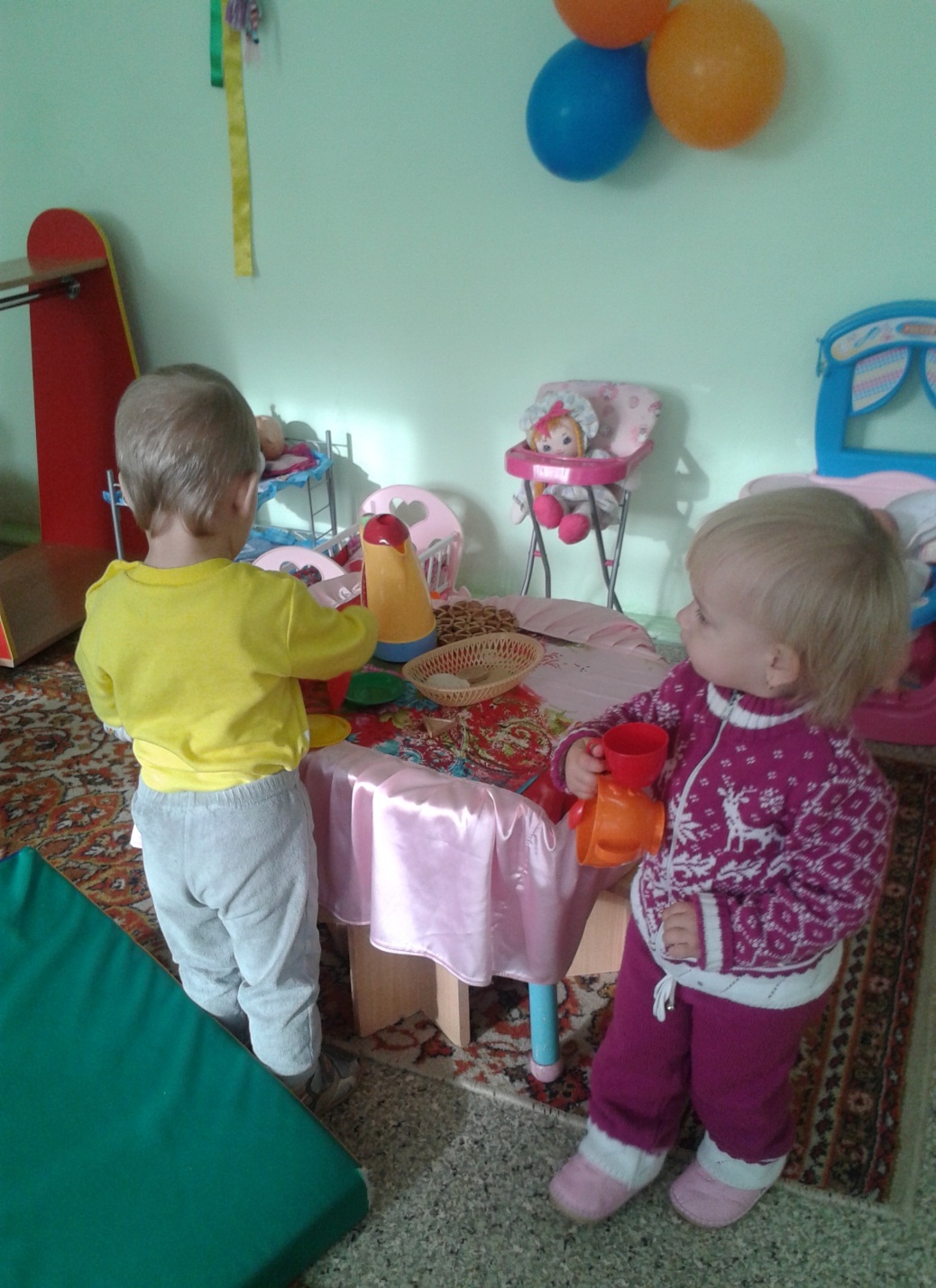 вариативной
доступной
безопасной
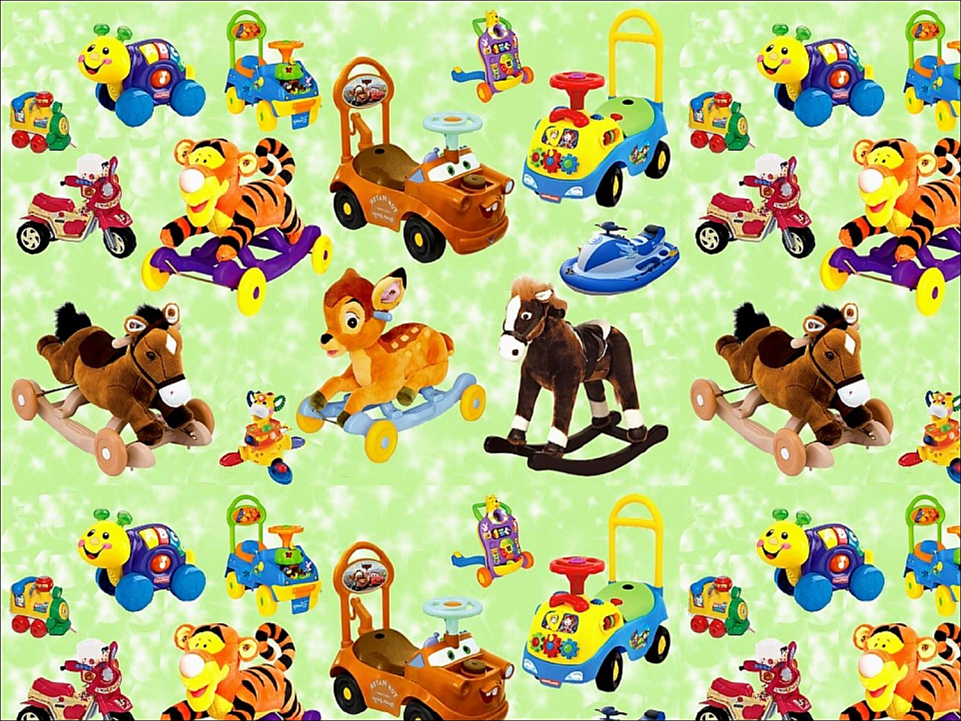 Насыщенность среды (разнообразие материалов, оборудования и инвентаря - в группе и на участке)
 должна соответствовать
возрастным 
возможностям детей
содержанию 
Программы
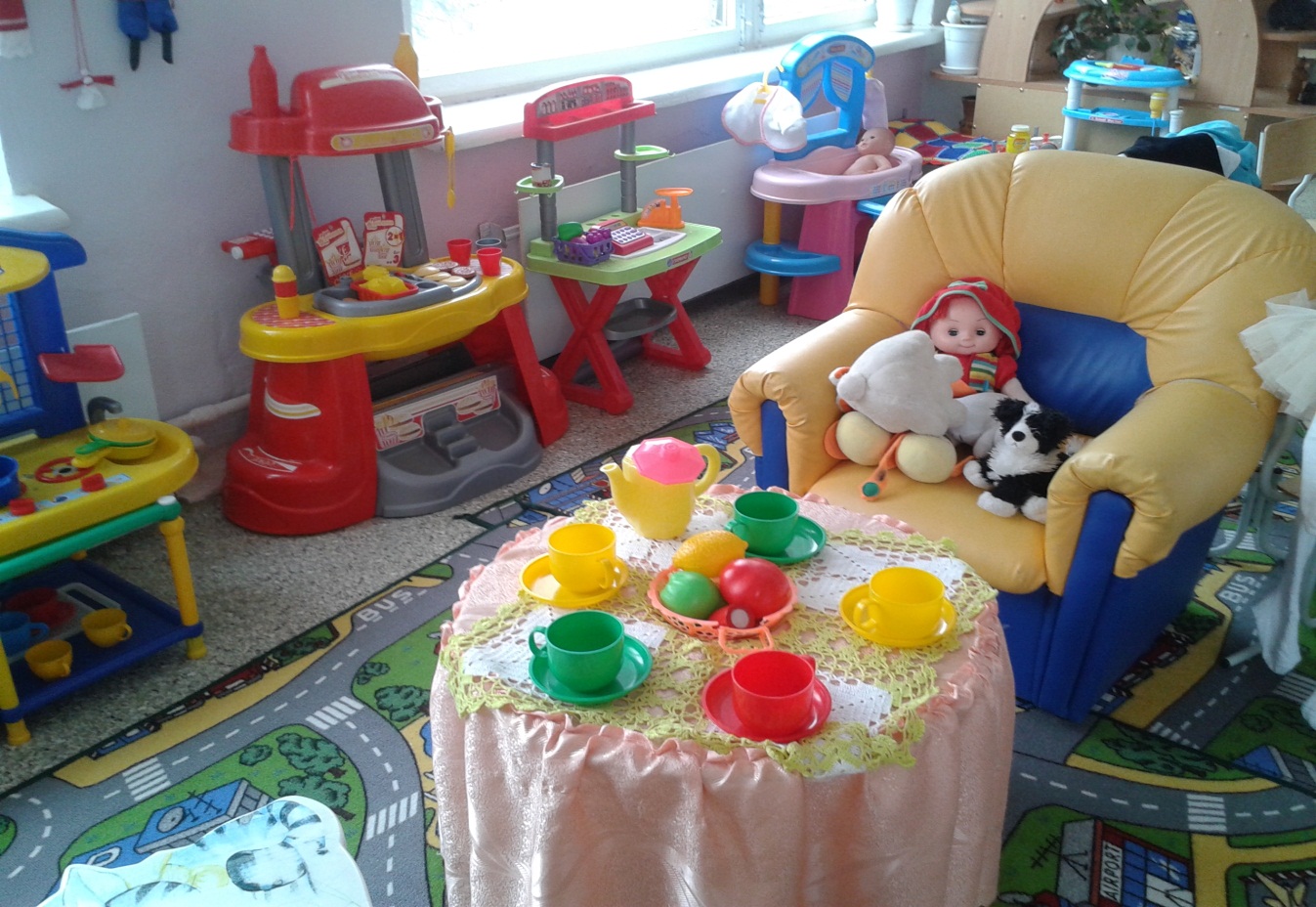 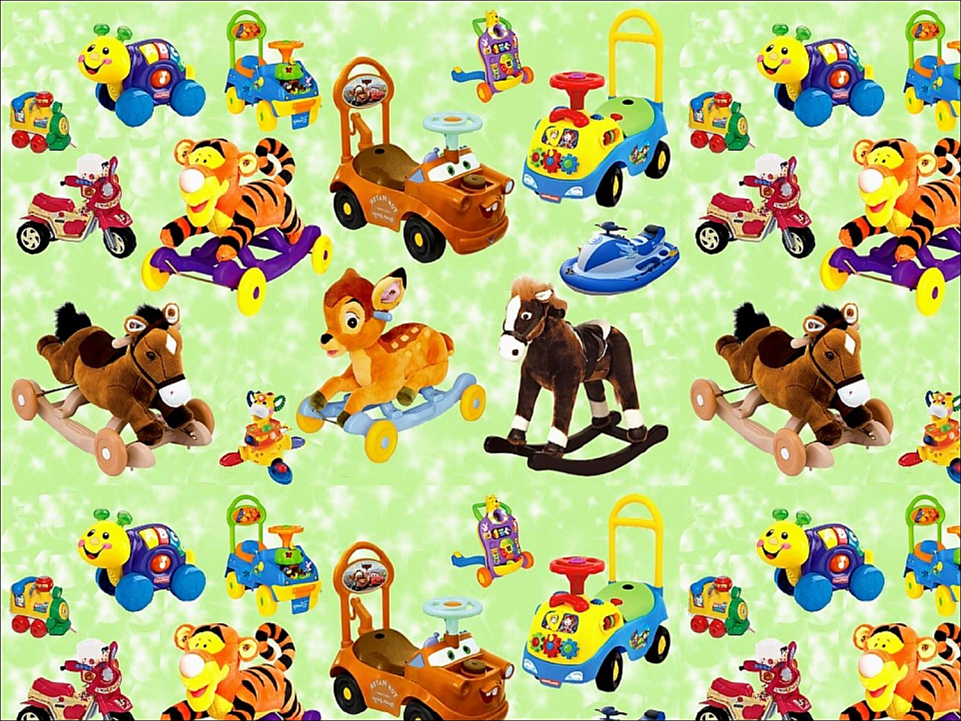 Трансформируемость пространства обеспечивает возможность изменений предметно-пространственной среды  в зависимости
от образовательной ситуации
от меняющихся интересов детей
от возможностей детей
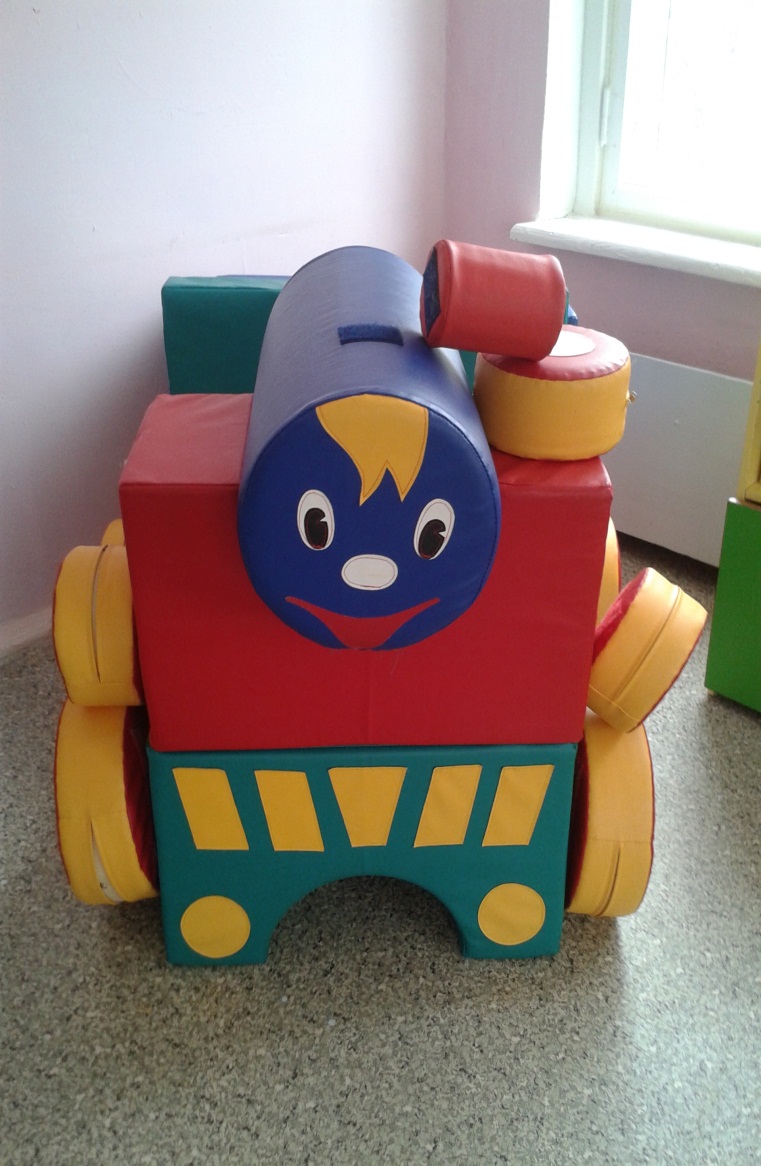 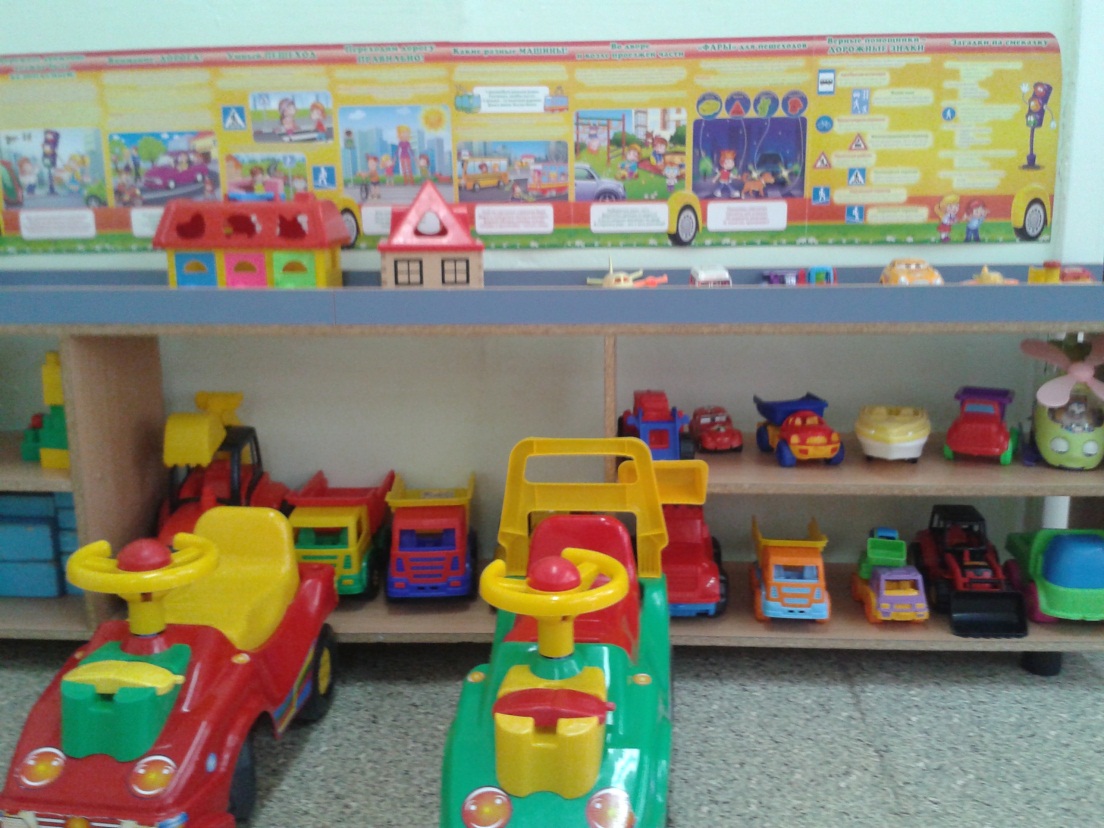 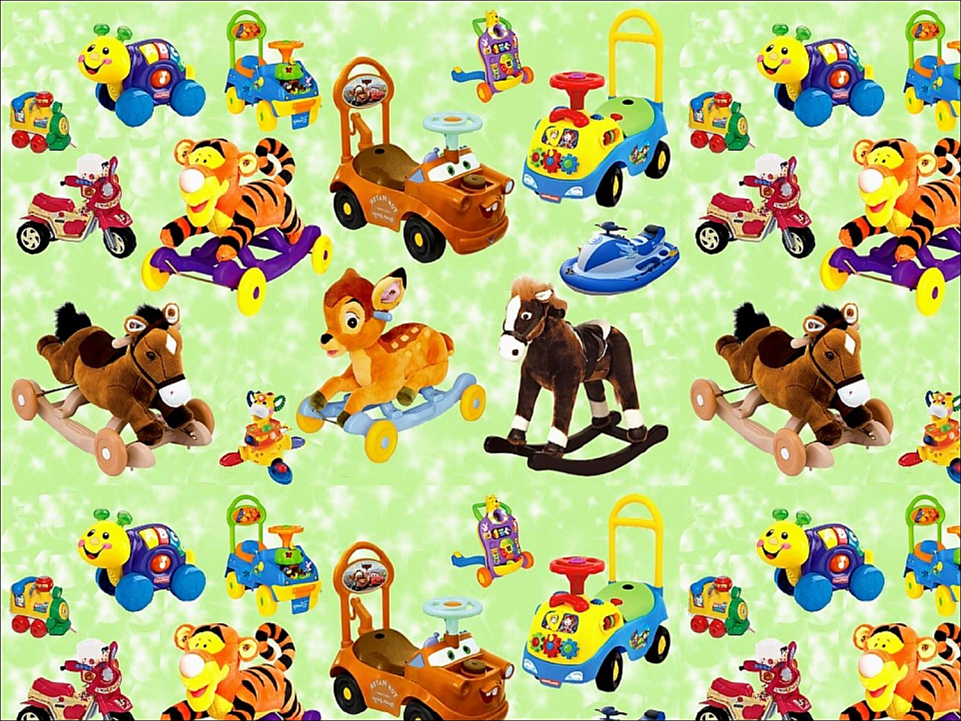 Полифункциональность материалов
 предполагает
наличие не обладающих жёстко закреплённым способом употребления (полифункциональных) предметов
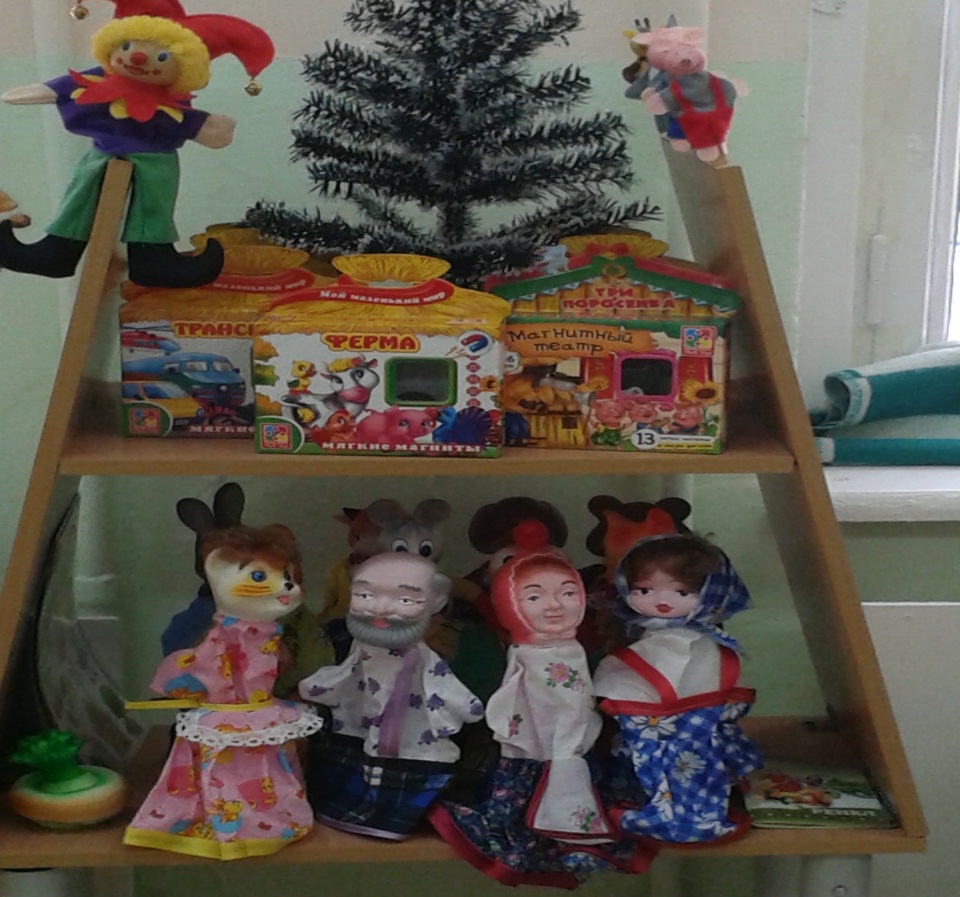 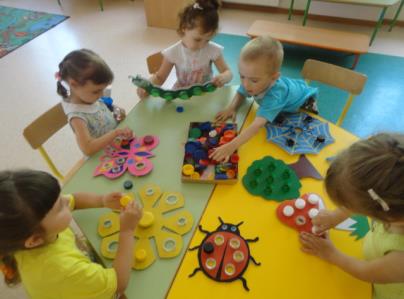 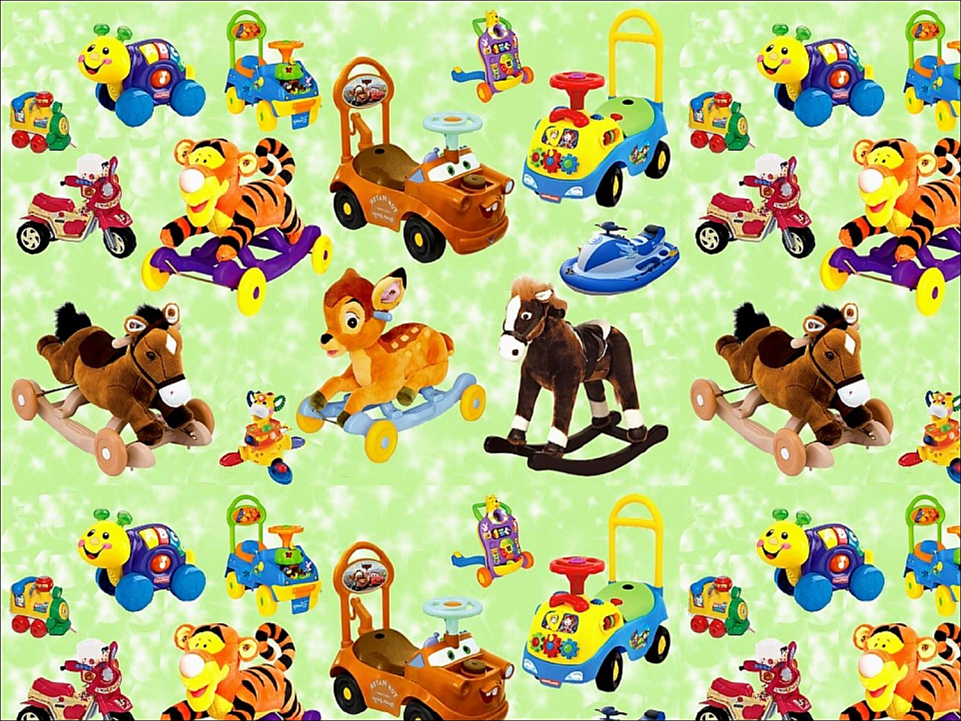 Вариативность среды предполагает
Периодическую сменяемость игрового материала
Разнообразие материалов и игрушек для обеспечения свободного выбора детьми
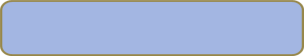 Наличие различных пространств
Появление новых предметов
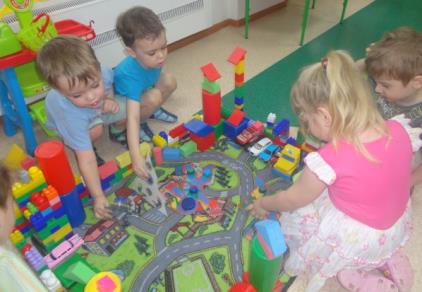 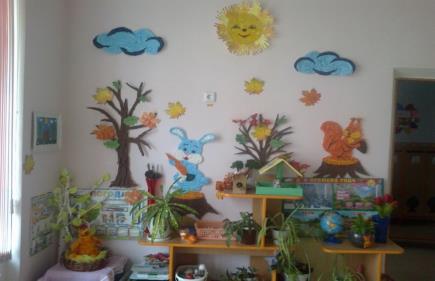 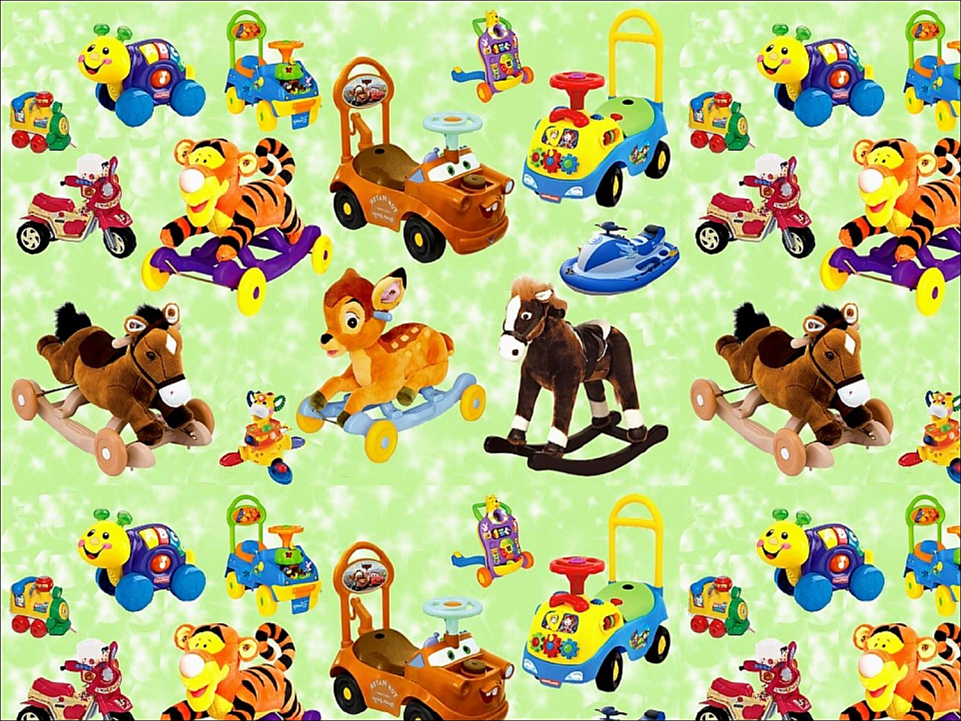 Безопасность предметно - пространственной среды
соответствие всех её элементов требованиям по обеспечению надёжности и безопасности их использования
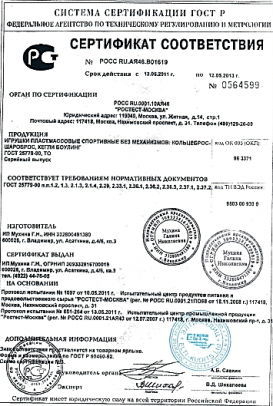 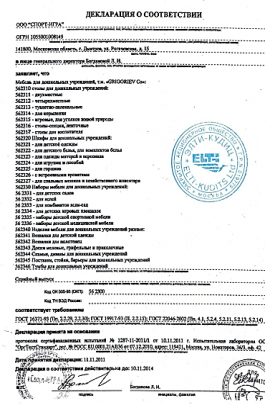 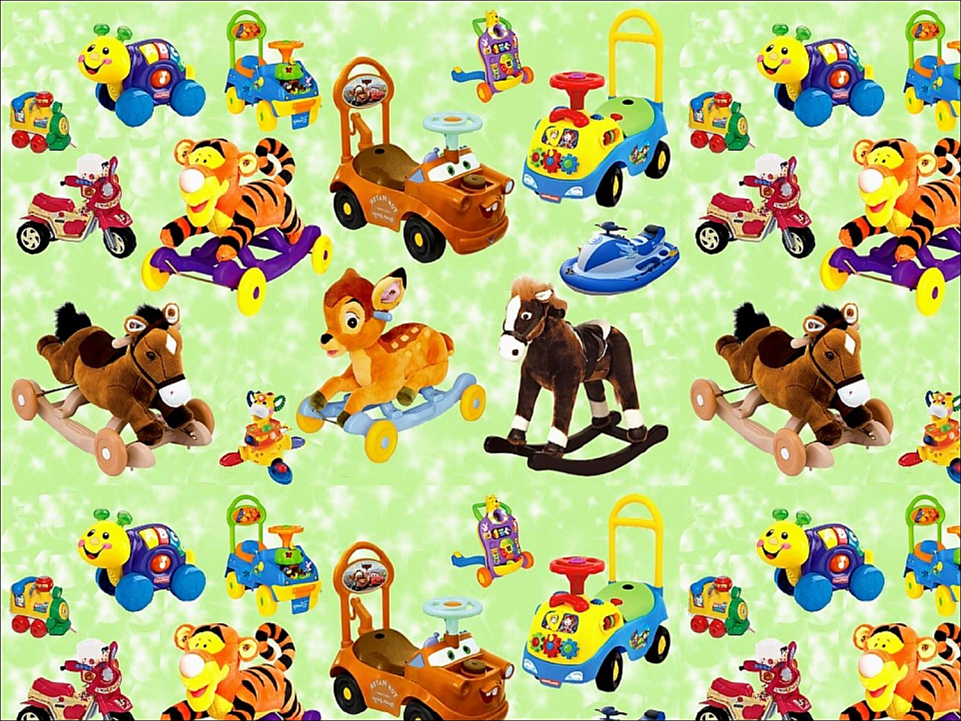 Примерные центры,  созданные  в группе по образовательным областям в свете требований ФГОС
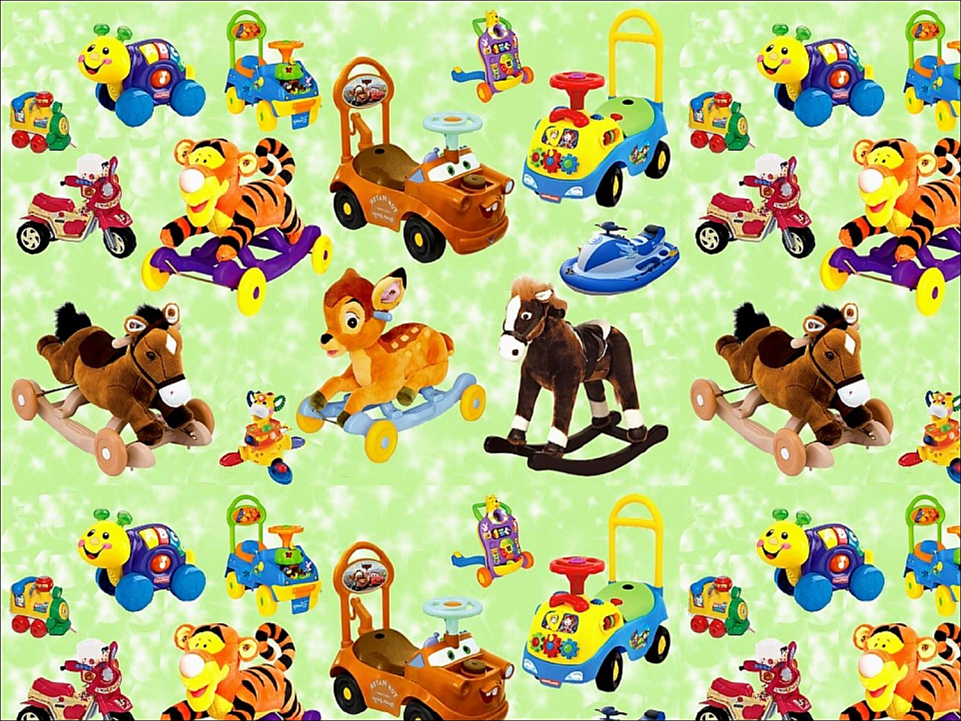 Центр речевого развития или уголок речи грамотности
Центр «Интересный предмет»
Центр «Почитайка!»
Логопедический уголок
Речевое развитие:
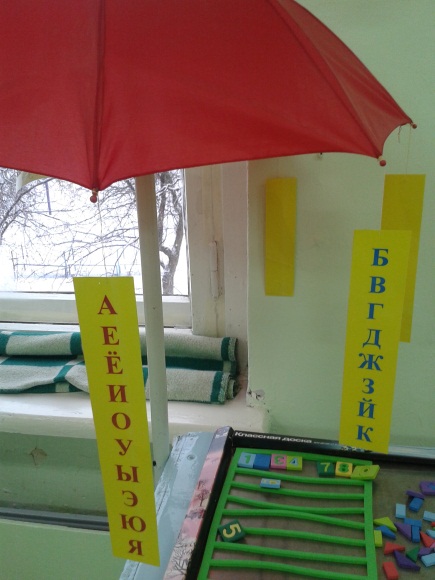 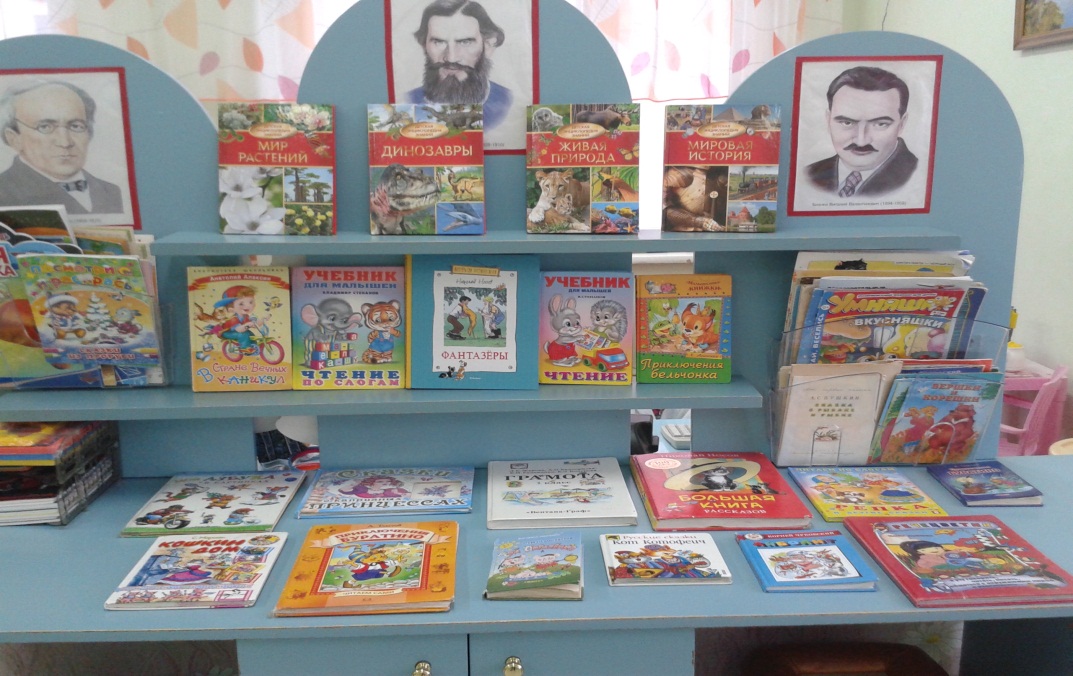 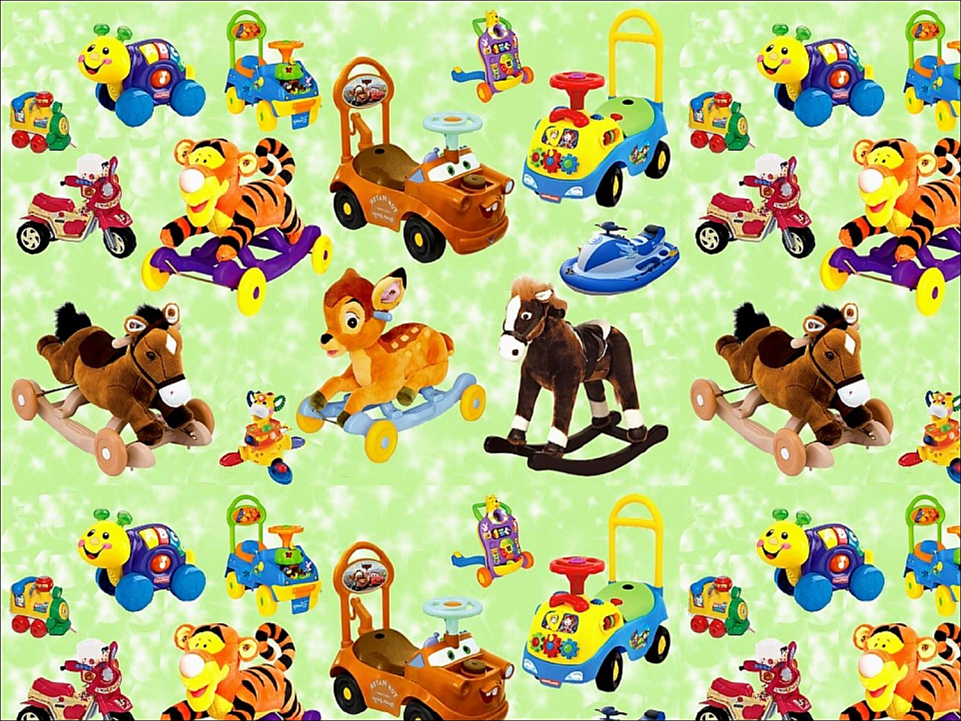 Центр ППД
Центр пожарной безопасности
Центр труда, уголок дежурств
Центр активности (центр сюжетно-ролевых игр)
Социально-коммуникативное развитие:
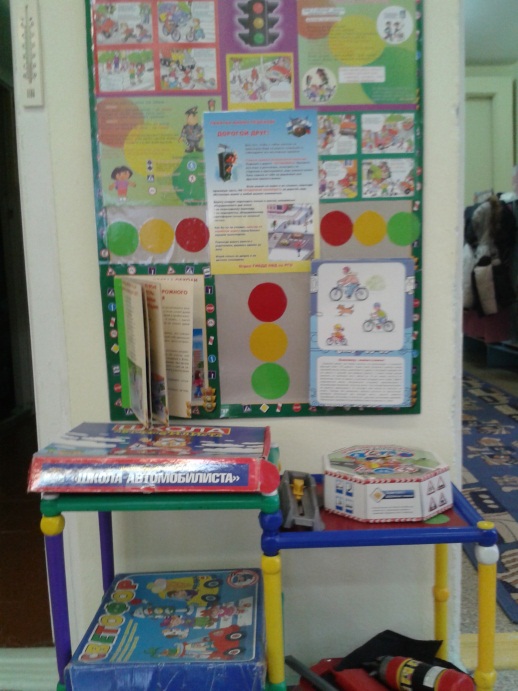 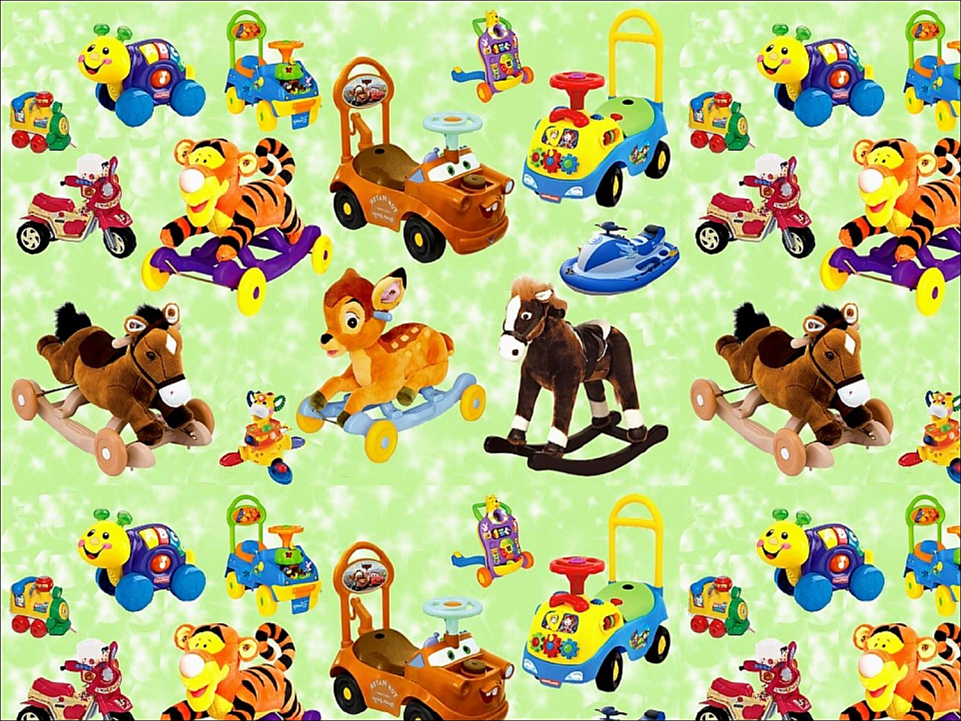 Познавательное развитие:
Центр «Мир вокруг нас» или Уголок краеведения
Центр сенсорного развития «Занимательные крышки»
Центр конструктивной деятельности
Центр математического развития «Познавайка»
Центр экспериментирования
     «Хочу всё знать!»
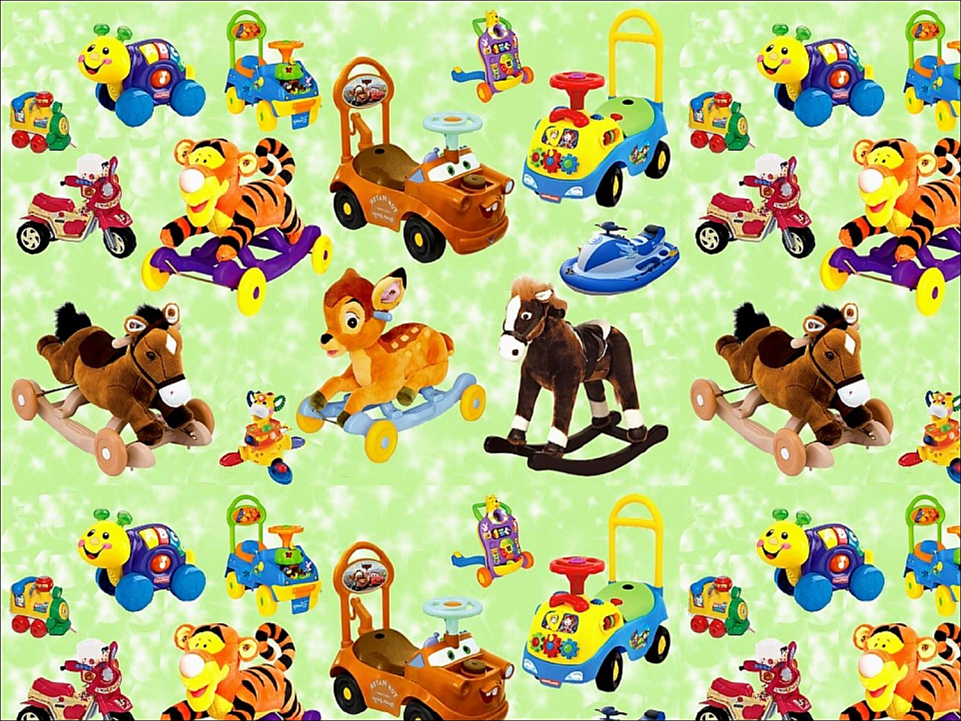 Художественно-эстетическое развитие включает:
Центр изодеятельности или уголок творчества «Умелые ручки!»
Центр музыкально-театрализованной деятельности
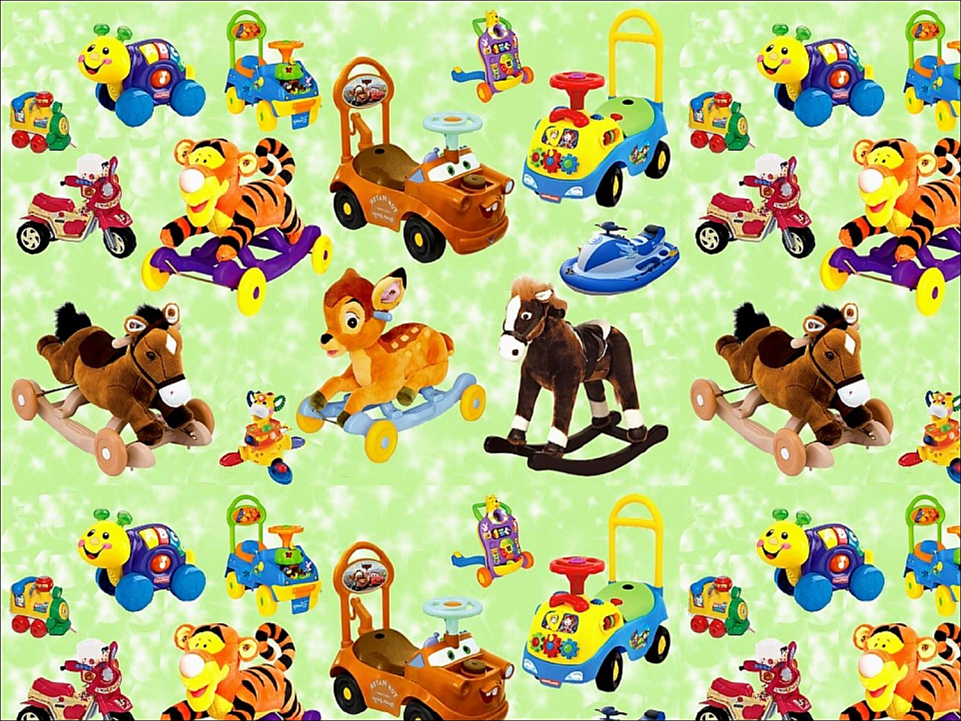 Физическое развитие
Центр физического развития
Центр сохранения здоровья «В гостях у Айболита»
Спортивный уголок «Быстрее, выше,
        сильнее».